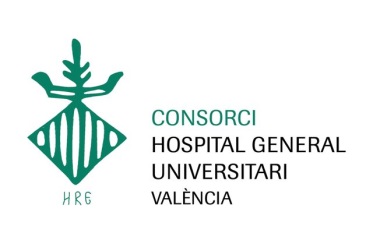 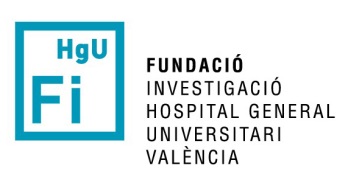 Dirección de Investigación y Docencia CHGUV
Inventario Aula 5. Simulación Clínica
Irene Girbés Ruiz. Enfermera Comisión Simulación Clínica
Montserrat Pont Cháfer.  Administración-Fundación FIHGU
04/07/2017
1
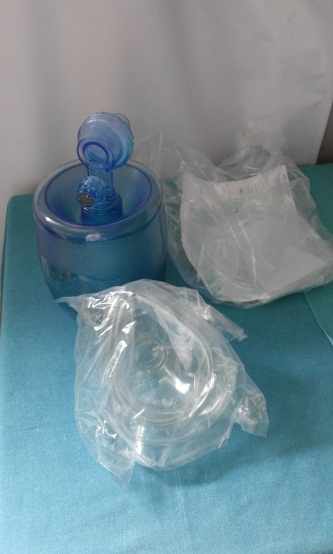 Ambú (3 piezas)
Resuci Anne cuerpo completo (12 piezas).
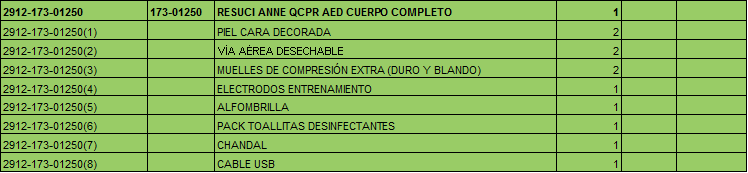 04/07/2017
INVENTARIO AULA 5.  SIMULACIÓN CLINICA
2
3
Nuevo Little Anne (5 piezas).
04/07/2017
INVENTARIO AULA 5.  SIMULACIÓN CLINICA
Baby Anne (12 piezas).
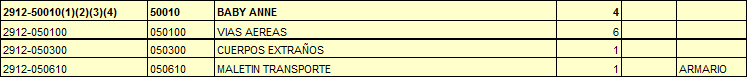 04/07/2017
INVENTARIO AULA 5.  SIMULACIÓN CLINICA
4
Resuci Baby (1 pieza).
5
04/07/2017
INVENTARIO AULA 5.  SIMULACIÓN CLINICA
Megacode junior  (5 piezas).
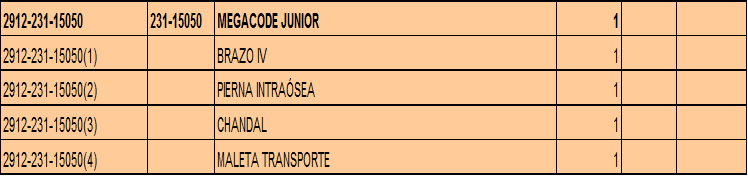 04/07/2017
INVENTARIO AULA 5.  SIMULACIÓN CLINICA
6
Simulador soporte vital avanzado (2 piezas).
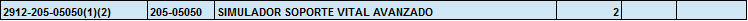 04/07/2017
INVENTARIO AULA 5.  SIMULACIÓN CLINICA
7
Megacode Kelly (15 piezas).
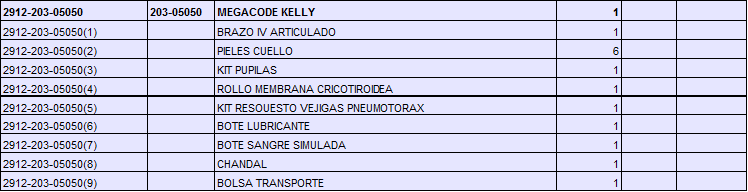 04/07/2017
INVENTARIO AULA 5.  SIMULACIÓN CLINICA
8
NEWBORN
ANNE
220-25050
CABEZAS
INTUBACIÓN
ADULTO
250-00033
PEDIÁTRICA
250-0001
BEBÉ
250-00101
INVENTARIO AULA 5.  SIMULACIÓN CLINICA
04/07/2017
9
Cabeza intubación adultos (5 piezas), cabeza intubación niño (4 piezas) y cabeza intubación neonatal (1 pieza).
Newborn Anne (9 piezas).
10
04/07/2017
INVENTARIO AULA 5.  SIMULACIÓN CLINICA
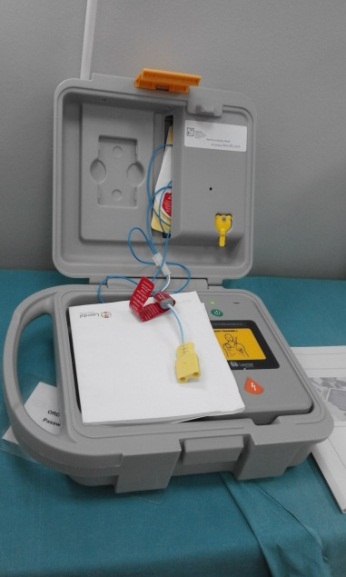 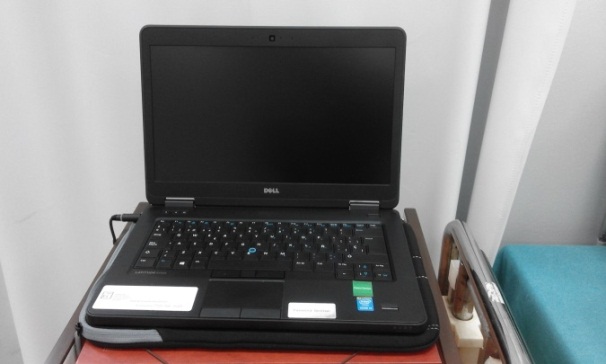 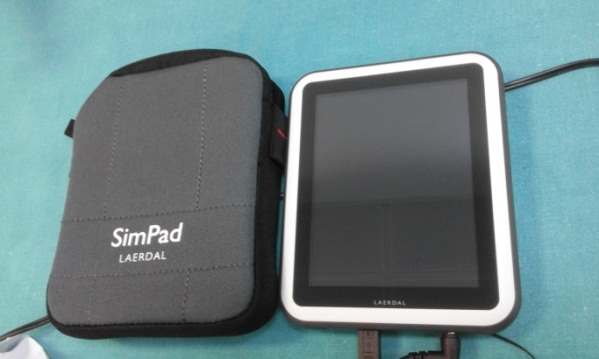 DEA de entrenamiento (12 piezas), Simpad Skill (2 piezas) y Monitor Instructor (1 pieza).
Materiales propiedad de la Fundación de Investigación del Hospital General Universitario de Valencia
04/07/2017
INVENTARIO AULA 5.  SIMULACIÓN CLINICA
11
AULA 5. SIMULACION CLINICA
7
6
8
10
SIMULADOR
MEGACODE
MEGACODE
ORDENADOR
SOPORTE
KELLY
9
PORTATIL
10229
VITAL
JUNIOR
231
-
AVANZADO
15050
203
-
05050
CABEZAS
11
No cod.
BATERÍA
INTUBACIÓN
BATERIA
SIMPAD
3033(2)
30033 A
5
BEBÉ
3033(1)
250
-
00101
RESUCI BABY
161
-
13
No
01250
cod.
PEDIÁTRICA
250
-
0001
ADULTO
4
250
-
00033
4 TORSOS
NEWBORN
NUEVO
1
ANNE
LITTLE ANNE
220
-
25050
BÁSICO
121
-
3
2
01050(1)(2)(3)(4)
RESUCI
ANNE
BABY
BABY
12
QCPR AED
ANNE
ANNE
2
BABY ANNE
173
-
01250
SIMPAD
50010
(2
)
50010(1
)
50010
05050(2)
(3)(4
)
04/07/2017
INVENTARIO AULA 5.  SIMULACIÓN CLINICA
12